مرحبا بكم اعزائي طلاب الصف الثاني .
هيا بنا لنتعرف على صفات هذه المواد
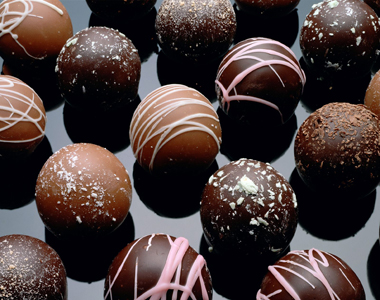 صفات المواد ؟
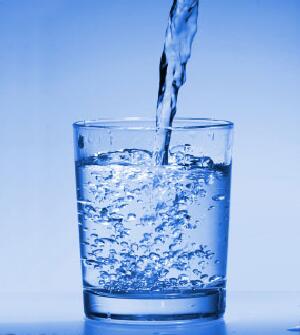 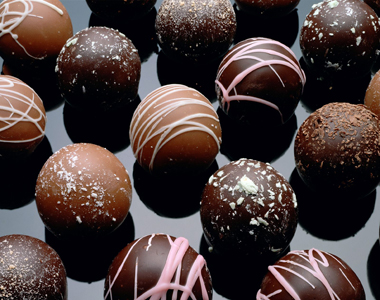 والان لنقارن بين صفات الشوكولاطة والماء
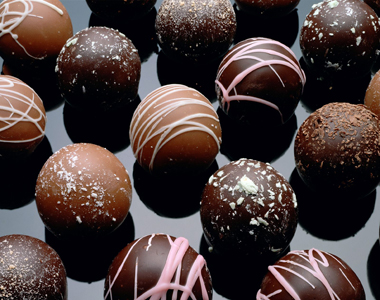 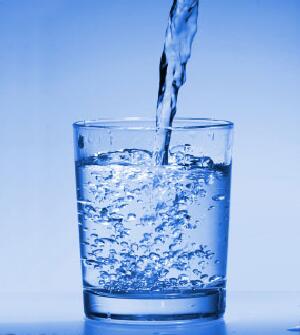 هل عرفتم الفرق الرئيسي بين الشوكولاطة والماء ؟
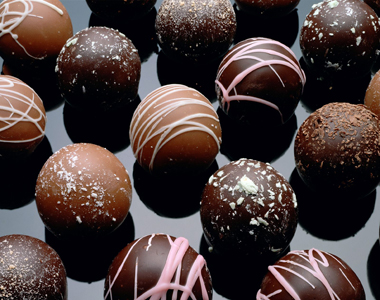 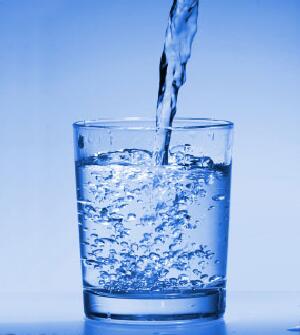 موضوعنا اليوم
*
المواد الصلبة والسائلة
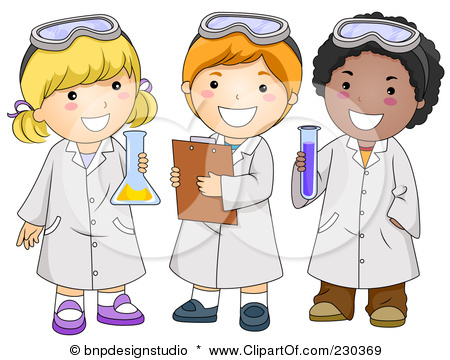 والان لنتوجه الى الكتاب صفحة 130
والان لنقوم بتصنيف المواد التالية حسب حالتها
ضعوا اشارة ( * ) عند حالة المادة الملائمة ؟
اعط امثلة لمواد سائلة
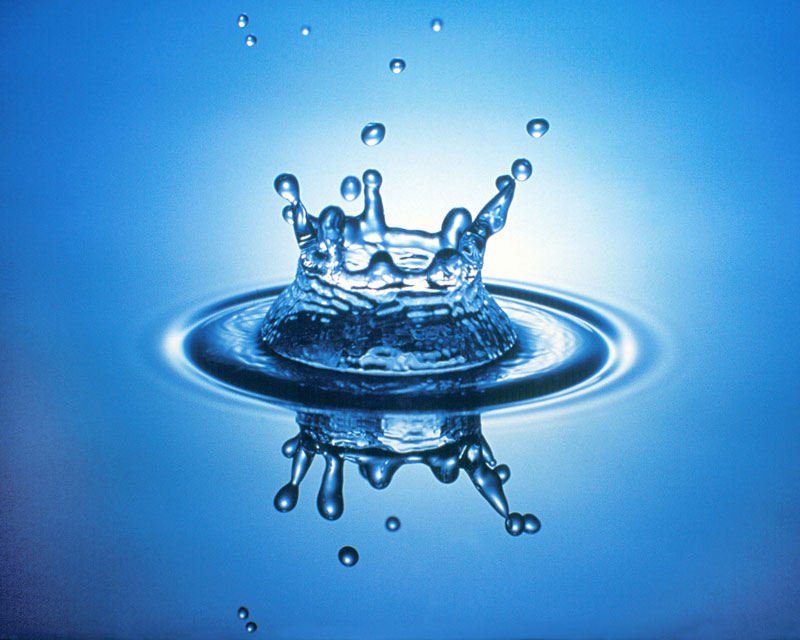 اعط امثلة لمواد صلبة
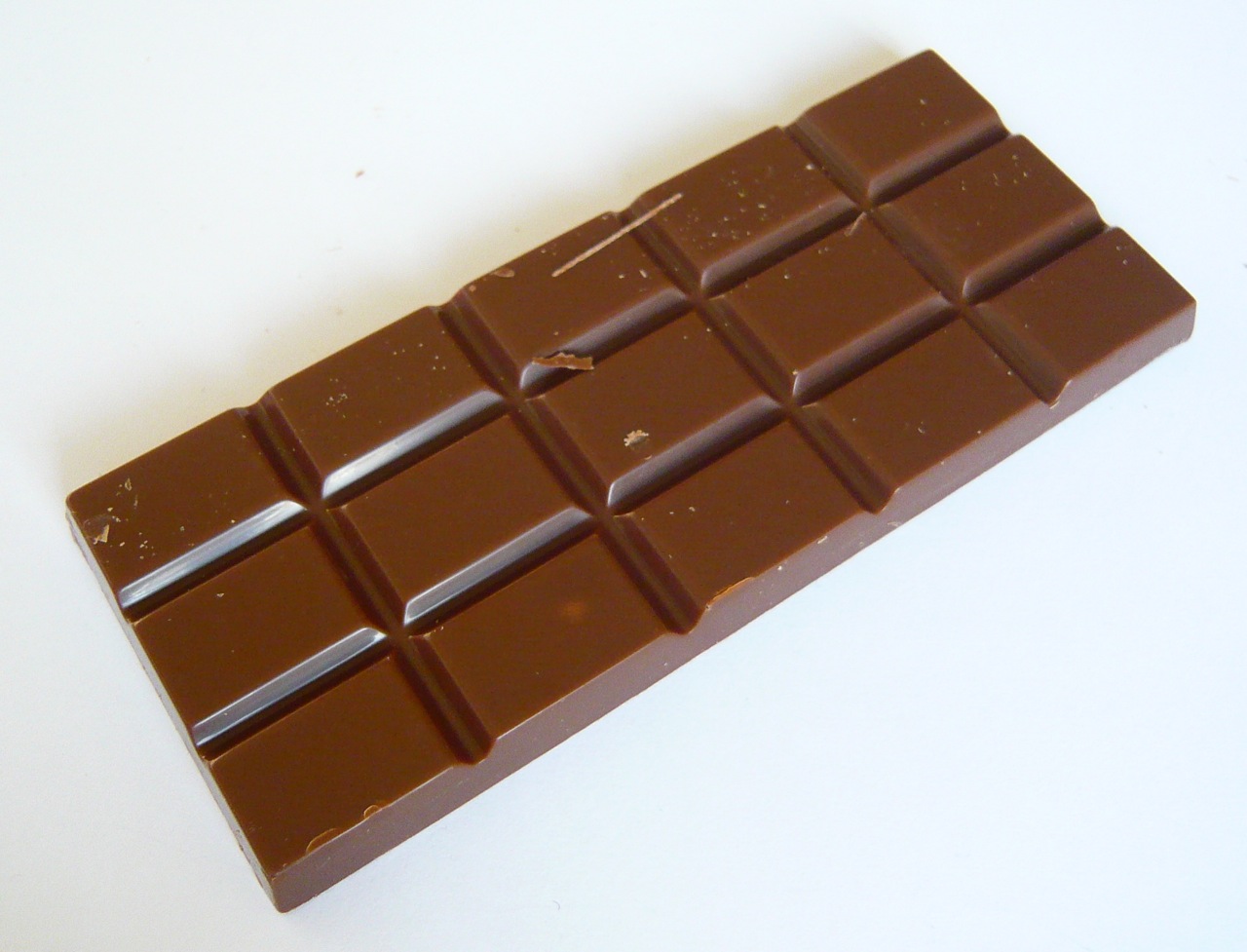 هنالك مواد شكلها ثابت وهناك مواد لا يوجد لها شكل ثابت
والان لنتوجه الى موقع افاق لنعرف أي المواد لها شكل ثابت وايها لا يوجد لها شكل ثابت
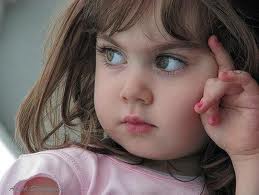 ملاحظة :اضغط على الغيمة للتوجه الى موقع افاق
والان هل عرفتم أي المواد يوجد لها شكل ثابت وايها لايوجد لها شكل ثابت
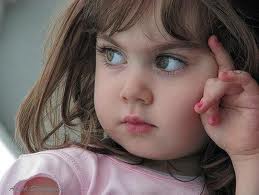 سنفحص لأي مواد يوجد شكل 
    ثابت ولأي مواد لا يوجد شكل 
ثابت عند نقلها  من وعاء لآخر  
ونحدد حالة المادة
المادة : الشمع اكتب حالتها : .
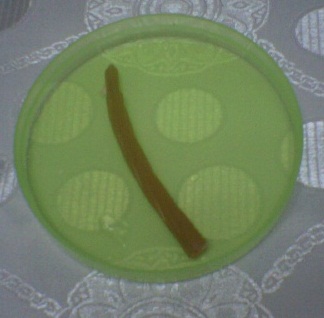 ننقل المادة من وعاء لآخر
اكتب حالتها :
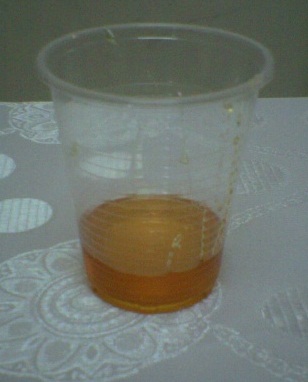 ننقل المادة من وعاء لآخر
اكتب حالتها :
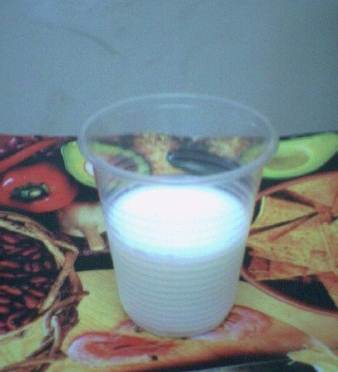 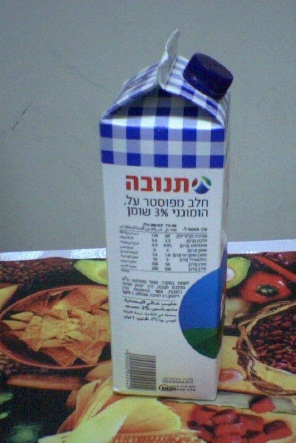 ننقل المادة من وعاء لآخر
اكتب حالتها :
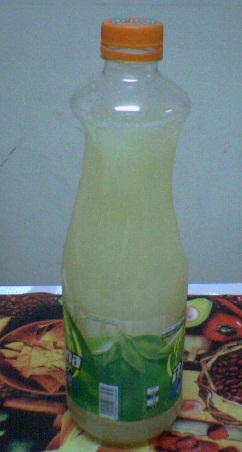 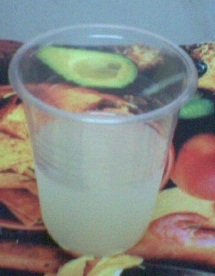 ننقل المادة من وعاء لآخر
اكتب حالتها :
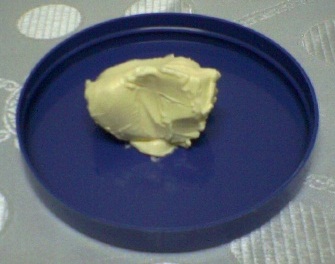 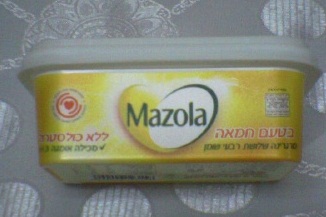 ننقل المادة من وعاء لآخر
اكملوا النتائج في الجدول حسب المواد التي شاهدتوها في الشرائح السابقة :
*)  المواد  التي  يبقى شكلها ثابت  عند نقلها 
      من  وعاء لآخر  هذه مواد في  حالة الصلابة  .


 *)  المواد التي  لا يوجد لها شكل ثابت وشكلها 
      يصبح مثل شكل الوعاء عند نقلها من  وعاء لآخر  
      هذه المواد في   حالة السيولة .
https://docs.google.com/forms/d/14zSmCTRTjuS-x1eV7lgegm5OqnBExoN3FxZVd-1IW9Y/viewformارتداد ذاتي